TIMS-TEAMET
Tidlig Intervensjon – Målrettet Samhandling
Kommunal samhandlings-modell: Tverrfaglig team
Spesialpedagog (PPT)
Familieveileder (BV)
Skolefaglig rådgiver
Helsesøster
Psykiatrisk sykepleier
Foreldrestøttekoordinator
Formål: Sikre tidlig hjelp, og riktig hjelp, til barn i alderen 0 - 12* år. Dette er et lavterskeltilbud som både foreldre og ansatte kan ta direkte kontakt med.
Målgruppe:
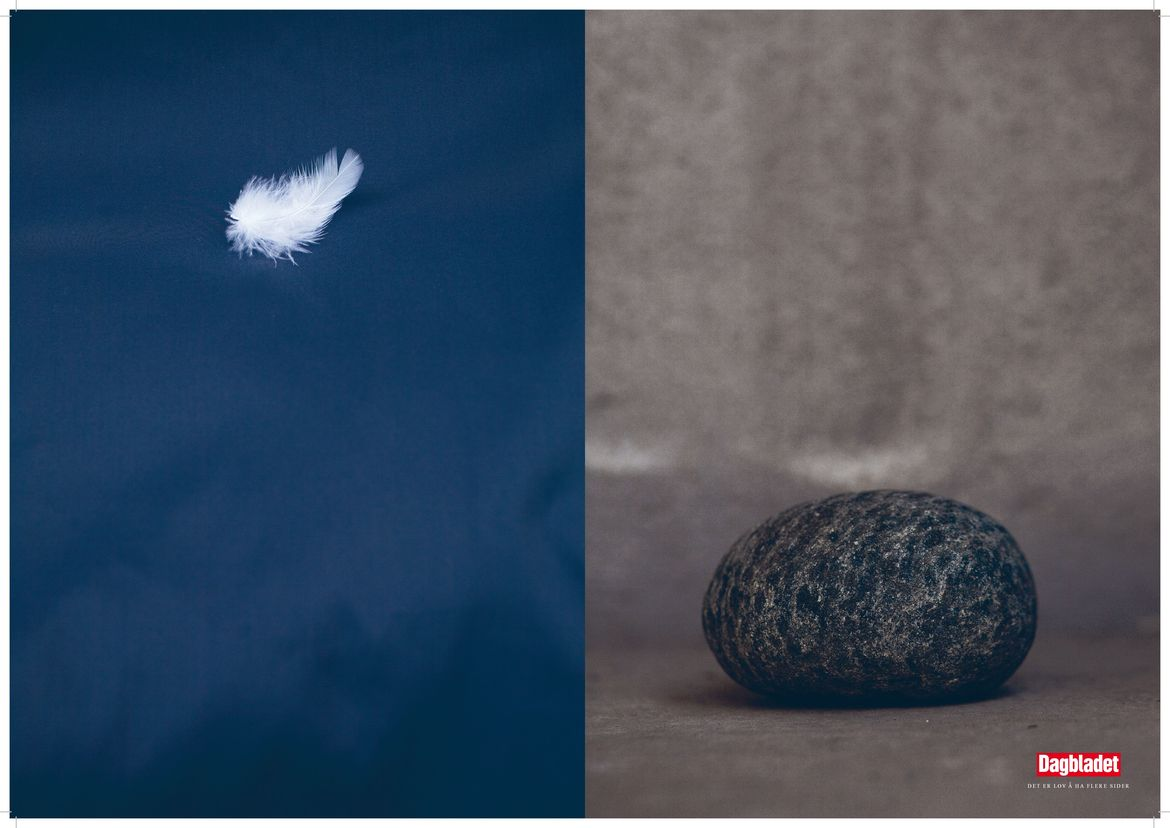 Ansatte i oppvekst-området
Helsestasjon
Barnehage
Skole (m.fl.)

Foreldre
TIMS-teamet assisterer/bistår
«Rydding»
Refleksjon
Veiledning
Rådgivning
Kartlegging
Observasjon
Støttesamtaler
Kobling mellom tjenester
= hjelpe-/støttefunksjon på individ-, gruppe- og systemnivå
Ett team; ulikt format
TIMS-team: Ordinære TIMS-møter
På familiesenteret
TIMS-teamet leder møtet + skriver referat
Kort responstid 

TIMS-tverrfaglig team
I barnehagene (Pedagogenes møte, evt. avdelingens møte)
Barnehagen leder møtet + skriver referat
Ca. 4 ganger pr år
FOKUS
Tidlig Intervensjon
Med tidlig intervensjon mener vi arbeidet med å identifisere og håndtere et problem på et så tidlig tidspunkt at problemet forsvinner eller blir redusert med begrenset innsats.

Målrettet Samhandling
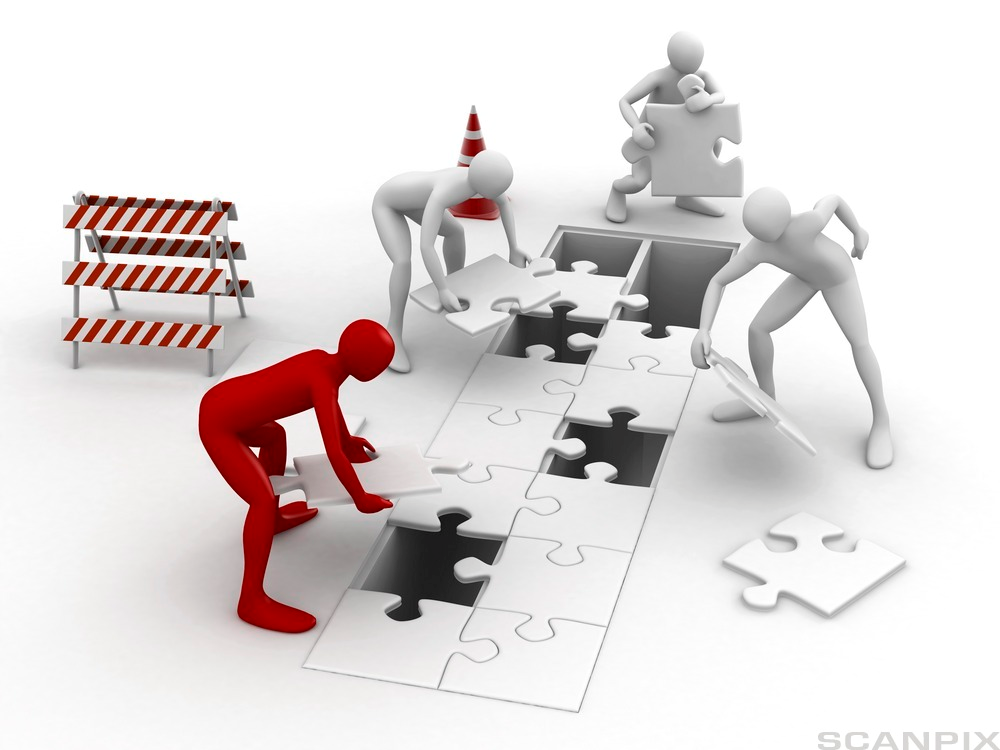